স্বাগতম
তোমাদেরকে
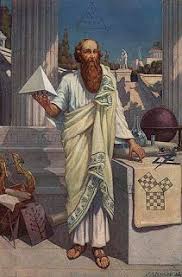 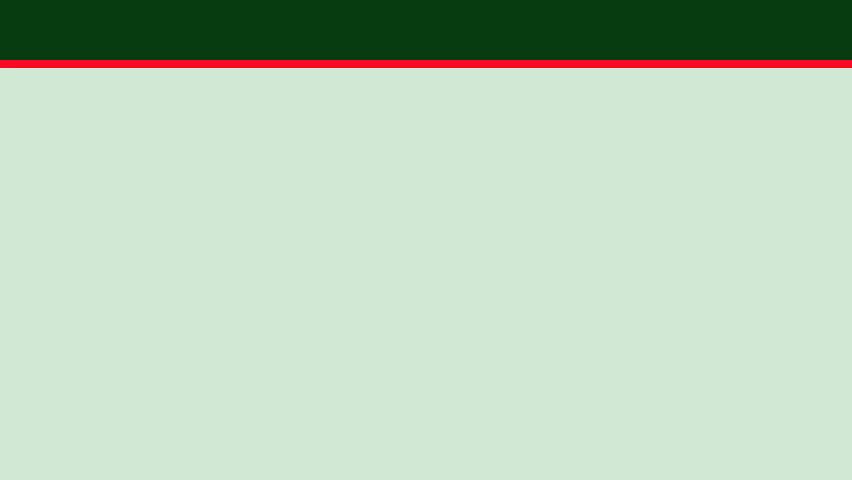 নীচের ছবিতে যাকে  দেখা যাচ্ছে  তাকে তোমরা চিনতে পার ?
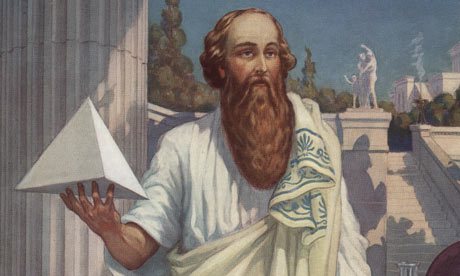 বিখ্যাত গ্রিক দার্শনিক ও গণিতবিদ পিথাগোরাস
পিথাগোরাসের  পরিচয়
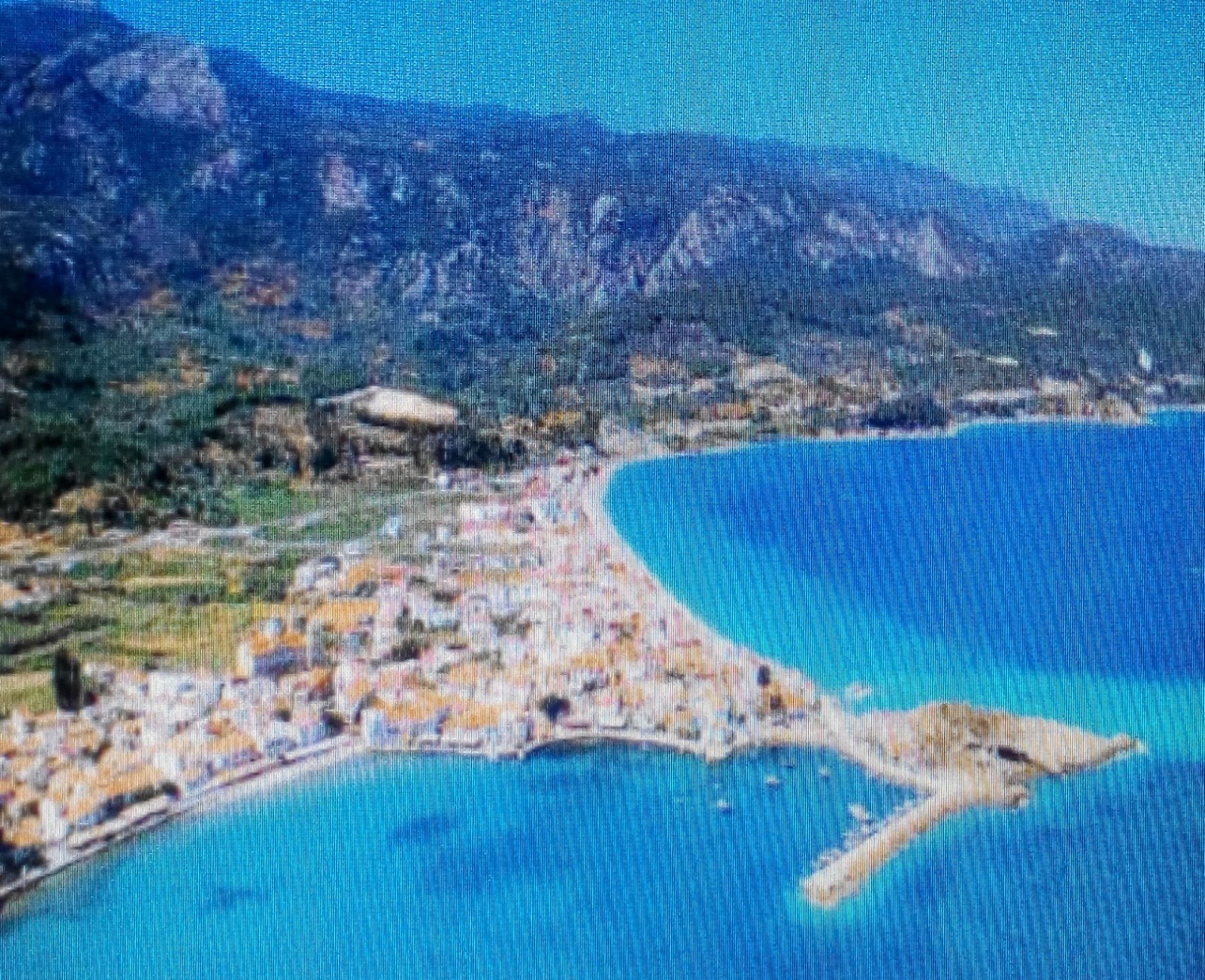 এই বিখ্যাত দার্শনিক ও গণিতবিদ পিথাগোরাস খৃষ্টপূর্ব ৫৭০ এর দিকে গ্রিসের সামোস নামক এক  ক্ষুদ্র দ্বীপে জন্মগ্রহণ করেন ।
সামোস দ্বীপ
পিথাগোরাসের  পরিচয়
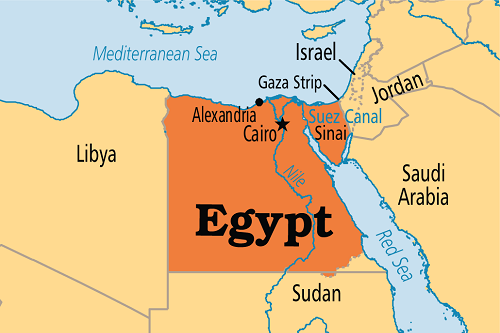 পিথাগোরাস লেখাপড়া করেন মিশরে
মিশর
পিথাগোরাসের  পরিচয়
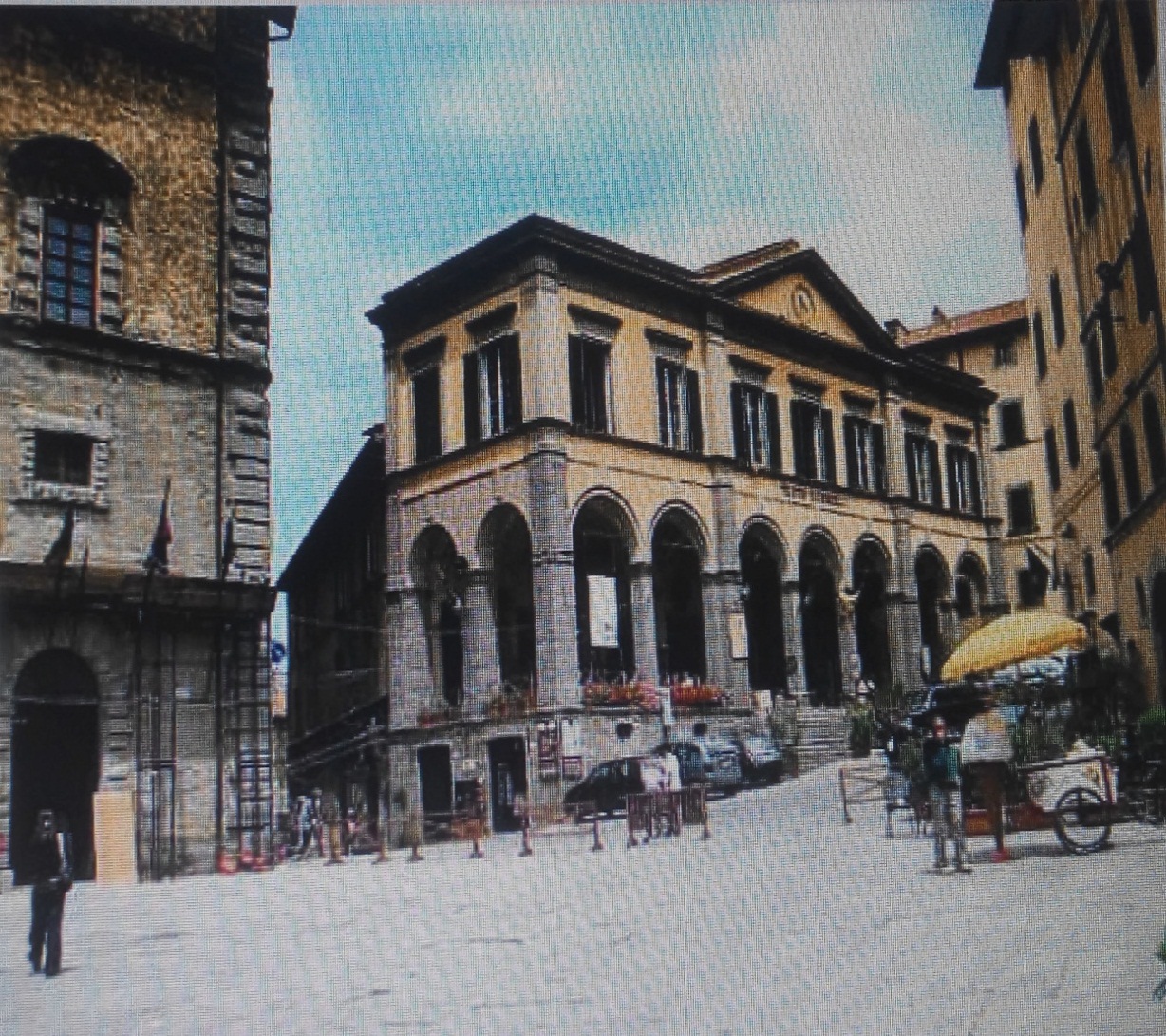 দক্ষিণ ইতালীর গ্রিক উপনিবেশ শহর কর্টোনাতে তিনি পিথাগোরীয় দর্শন এবং গণিত বিদ্যাপিঠ প্রতিষ্ঠা করেন।
কর্টোনা
আজকের পাঠ  পিথাগোরাসের  বিখ্যাত উপপাদ্য
একটি সমকোণী ত্রিভূজের অতিভূজের উপর অঙ্কিত বর্গক্ষেত্র অপর দুই বাহুর উপর অঙ্কিত বর্গক্ষেত্রদ্বয়ের সমষ্টির সমান।
শ্রেণিঃ অষ্টম
বিষয়ঃ গণিত
অধ্যায়ঃ নবম
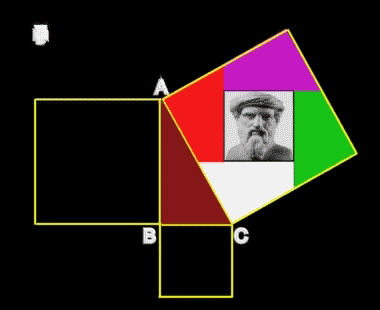 পাঠ
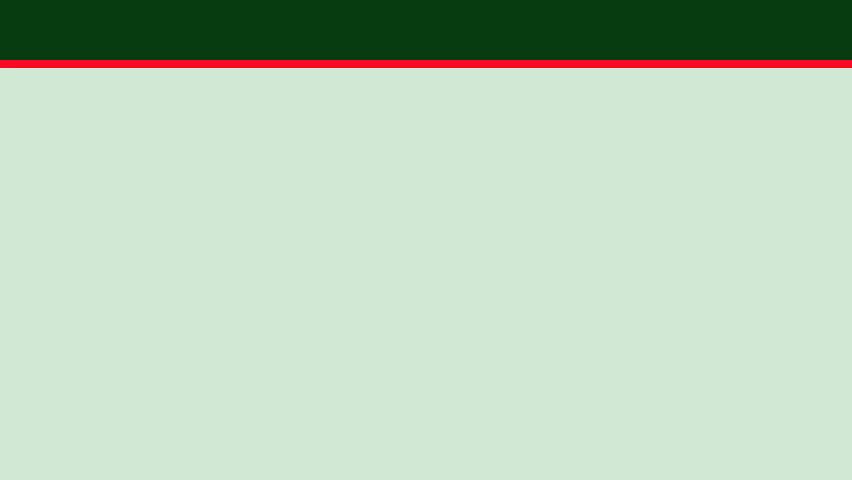 অংশ গ্রহণে
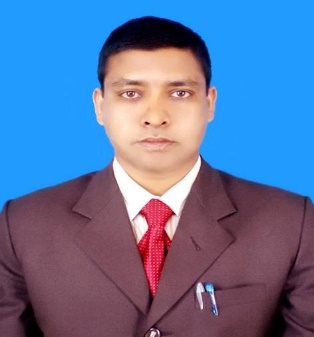 পরিচালনায়
মোঃ আবু সামা মিয়া
সহকারী শিক্ষক
ক্যান্টনমেন্ট ‡evW© বালিকা উচ্চ বিদ্যালয়
রংপুর সেনানিবাস, রংপুর।
e-mail: sama8387@gmail.com
৮ম শ্রেণির শিক্ষার্থীবৃন্দ
এই পাঠ শেষে আমরা
পিথাগোরাসের উপপাদ্য যাচাই ও প্রমাণ করতে পারব।

 পিথাগোরাসের সূত্র ব্যবহার করে সমস্যা সমাধান করতে পারব।
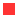 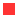 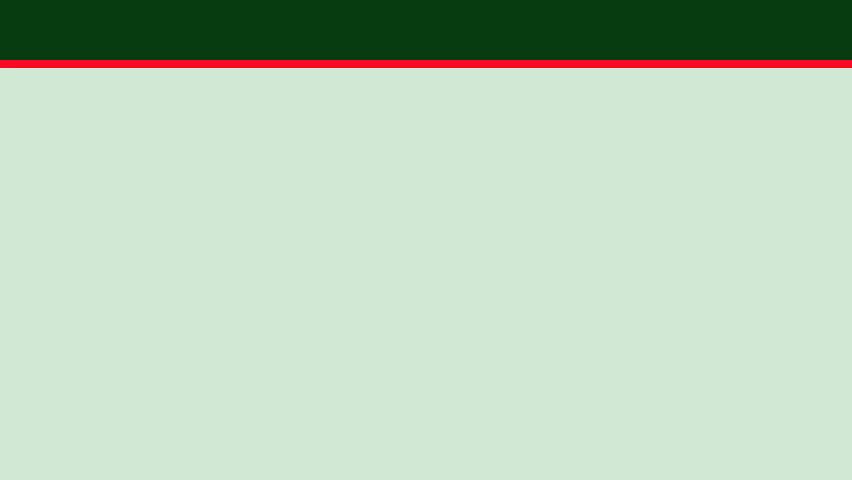 পিথাগোরাসের উপপাদ্য বিভিন্নভাবে প্রমাণ করা যায়
ইউক্লিড পদ্ধতি
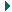 বিকল্প পদ্ধতি
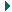 ত্রিকোণমিতিক পদ্ধতি
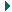 সদৃশ্য কোণ পদ্ধতি
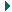 বীজগনিতীয় পদ্ধতি
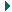 <
আমরা এখন উপপাদ্যটি প্রমাণ করব।
ABC  কি ধরণের ত্রিভূজ ?
সমকোণী
A
b
c
a
C
B
প্রমাণ
=
ABC এবং CDE ত্রিভূজ দু‌টির মধ্যে কি সম্পর্ক
?
এরা সর্বসম
কারণ AB = CD, BC = DE, এবং AC= CE
A
E
D
C
B
প্রমাণ
এবার AE  যোগ করে আমরা আর একটি ত্রিভূজ পেলাম। যার নাম ACE
এবার ত্রিভূজ তিনটি যে জায়গা দখল করেছে সেখান থেকে তাদের সরালে দেখি আমরা কি পাই।
A
E
B
D
C
প্রমাণ
A
E
ABDE চতুর্ভূজটি কোন ধরণের
?
D
B
একটি ট্রাপিজিয়াম
প্রমাণ
E
A
A
A
E
E
b
c
a
B
b
D
ABDE ট্রাপিজিয়ামের  ক্ষেত্রফল কত ?
C
c
a
C
D
B
C
প্রতিটি ত্রিভূজের ক্ষেত্রফল কত ?
ভূমি ( সমান্তরাল বাহুদ্বয়ের যোগফল)
( ভূমি X উচ্চতা )
BD (AB + DE)
প্রমাণ
+
A
E
+
+
b
c
ক্ষেত্রফল
a
=
ক্ষেত্রফল
ক্ষেত্রফল
ক্ষেত্রফল
B
c
D
a
b
b2
ac +
ac +
BD (AB+DE)  =
[ 2ac +b2]
বা,
(BC+CD)( AB+DE) =
( a + c ) ( a + c ) = 2ac + b2
বা,
প্রমাণ
A
E
+
+
=
b
ক্ষেত্রফল
c
ক্ষেত্রফল
a
ক্ষেত্রফল
ক্ষেত্রফল
b
B
D
c
a
বা,
a2 + 2ac + c2 = 2ac + b2
বা,
a2 + c2 = b2
বা,
b2 = c2 + a2
জোড়ায় কাজ
একটি সমকোণী ত্রিভূজের ভূমির দৈর্ঘ্য  3 সেন্টিমিটার এবং লম্বের দৈর্ঘ্য  4 সেন্টিমিটার হলে ঐ ত্রিভূজের অতিভূজের উপর অংকিত বর্গক্ষেত্রের ক্ষেত্রফল কত ?
বাড়ির কাজ
C
D
B
A
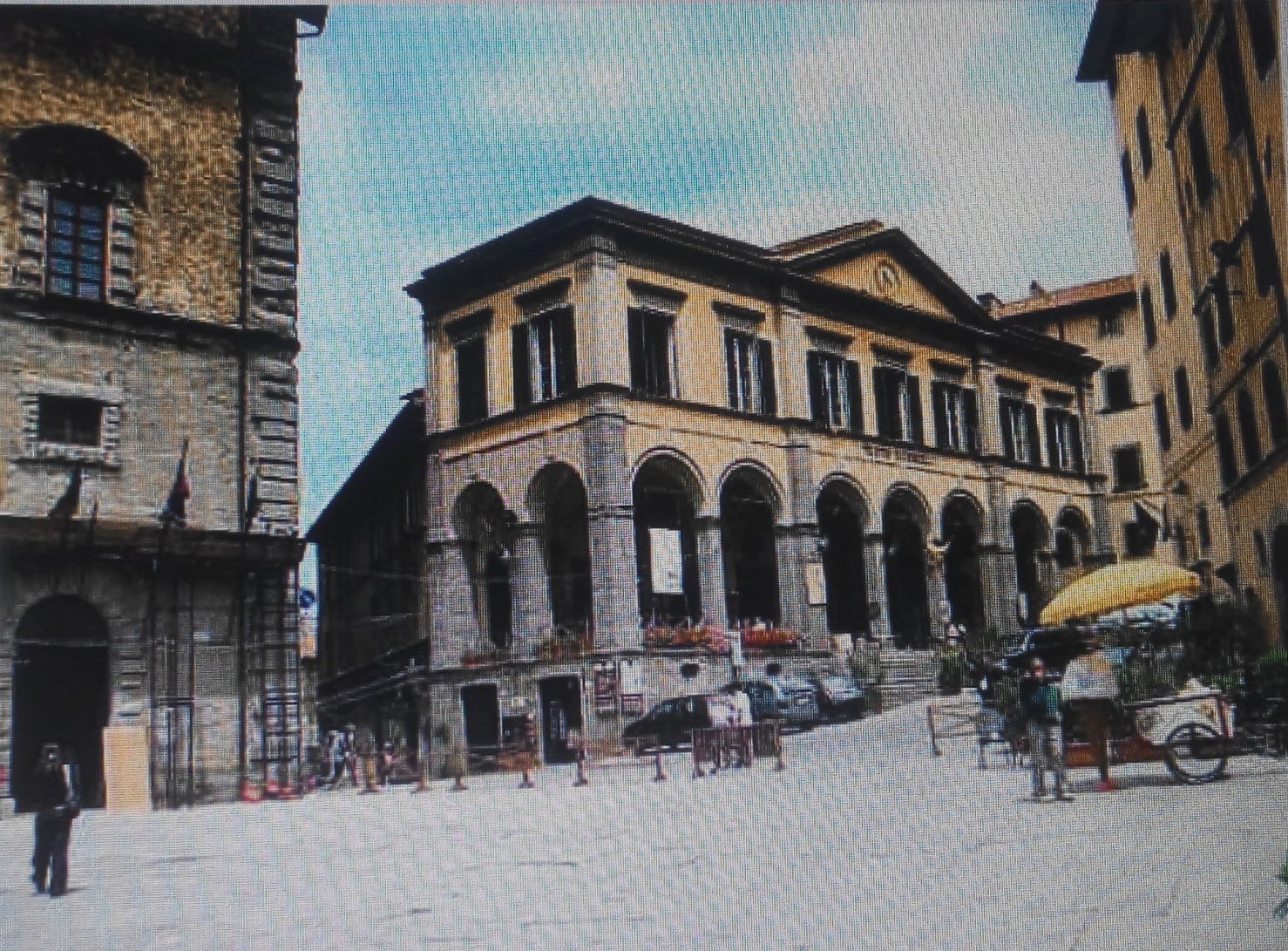 সকলকে ধন্যবাদ